Развитие музыкальных творческих способностей детей
Консультация для педагогов
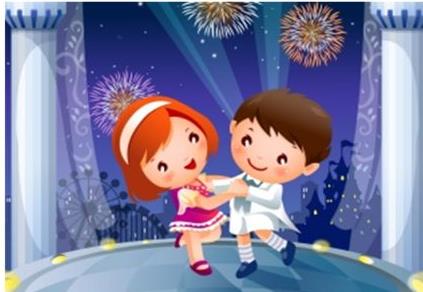 Подготовила:
Муравицкая Л.Л.,
музыкальный руководитель
МАДОУ ДСКВ «Югорка»
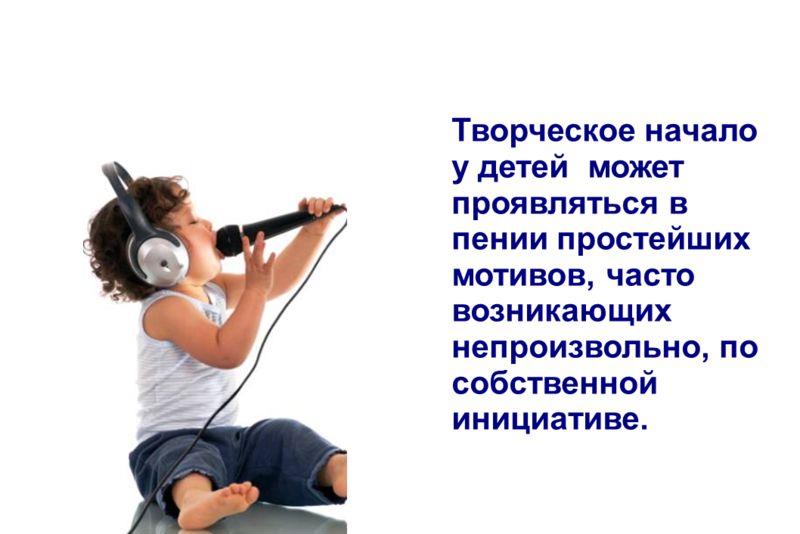 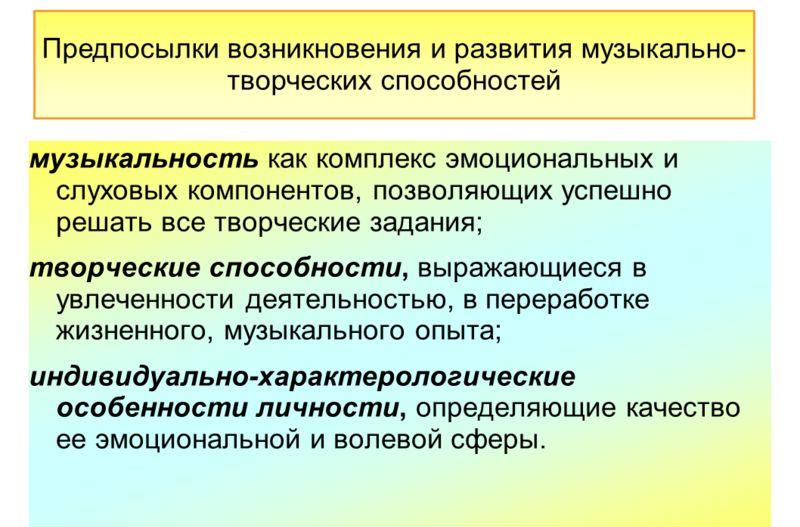 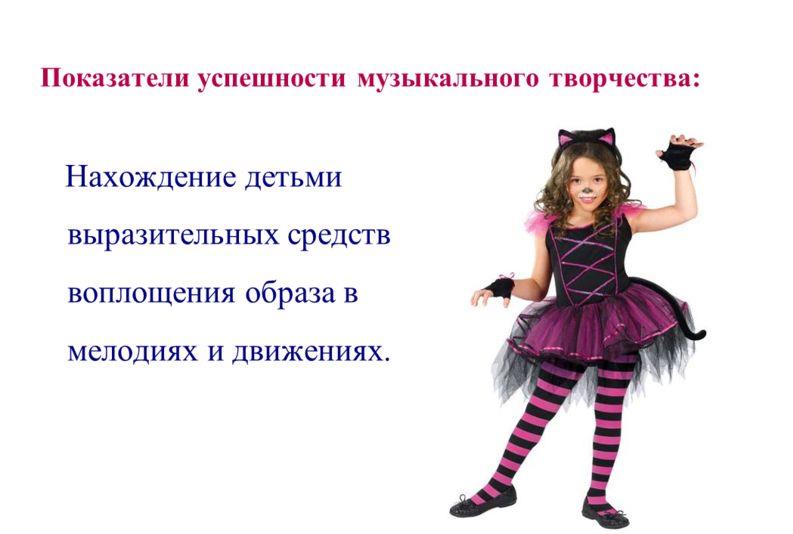 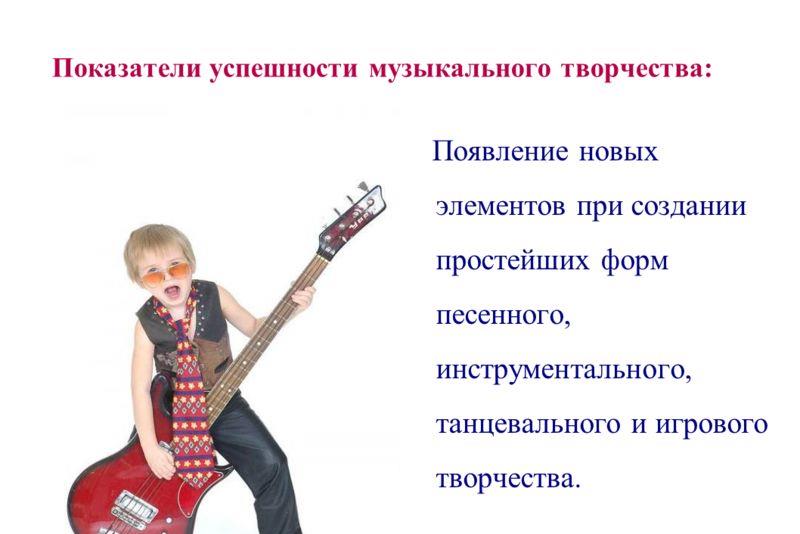 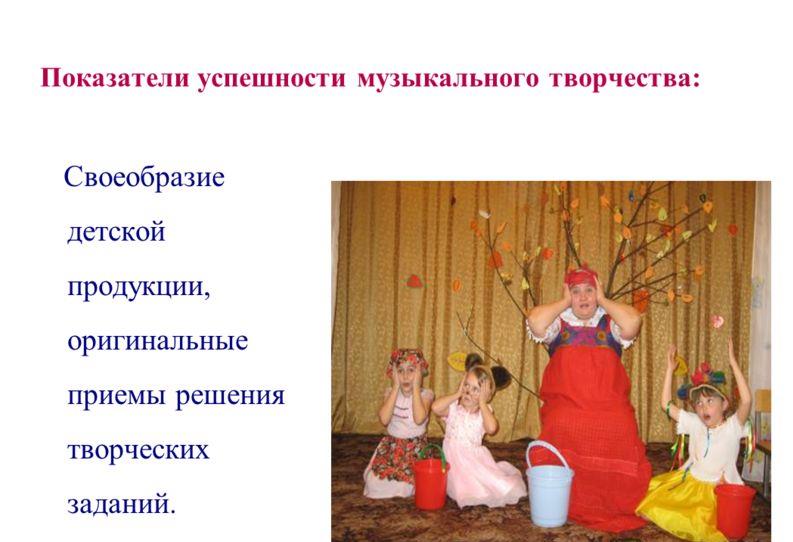 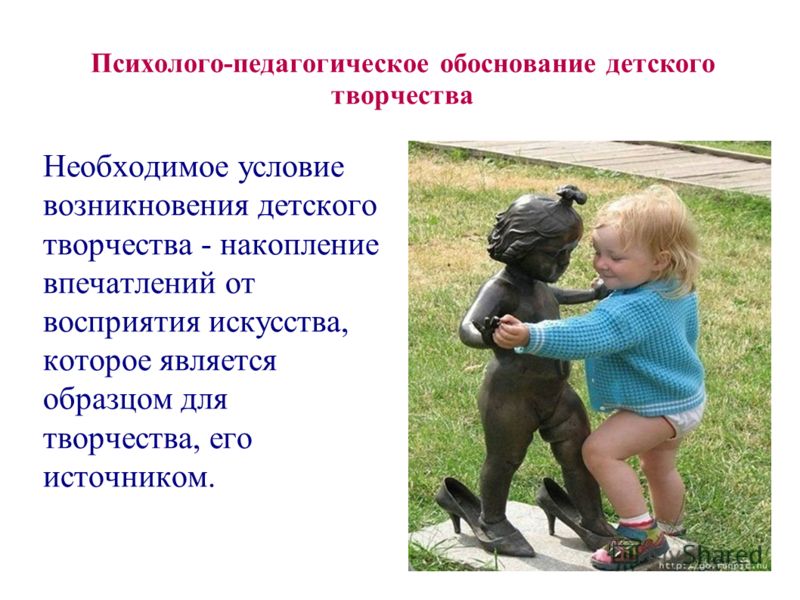 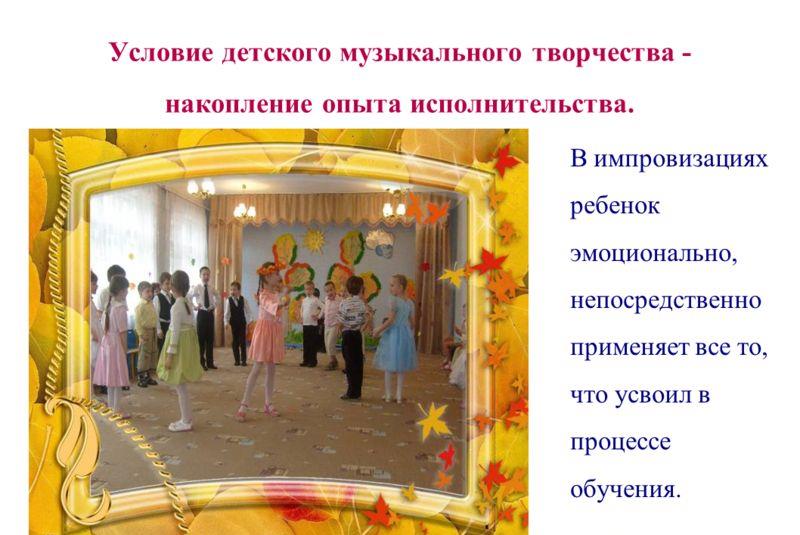 Я певица.
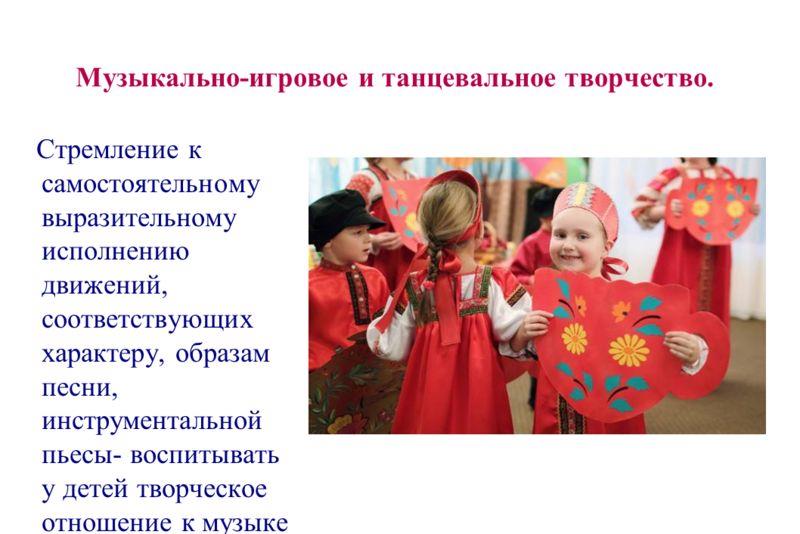 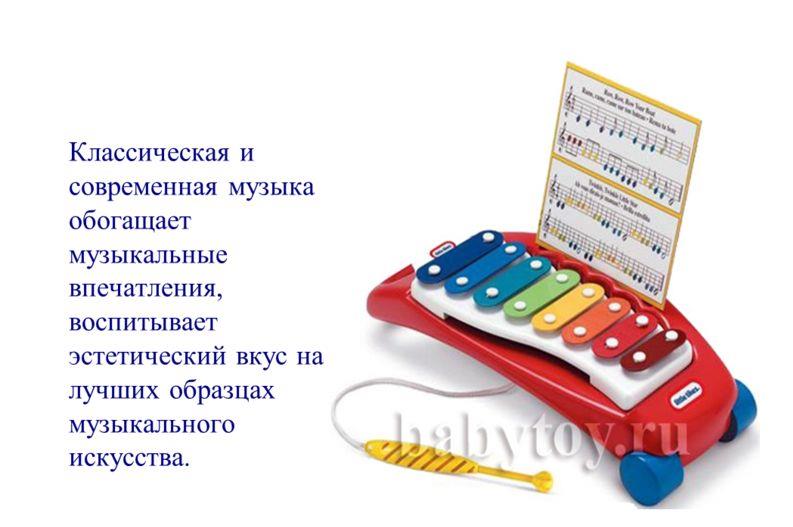 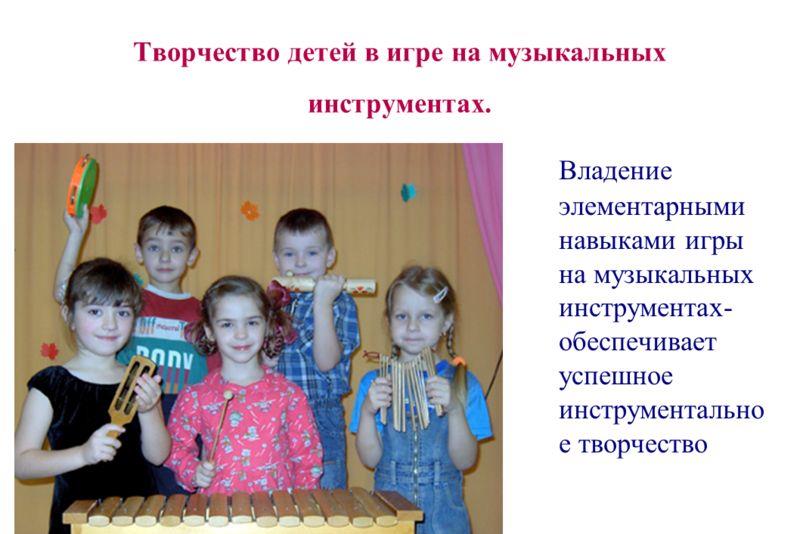 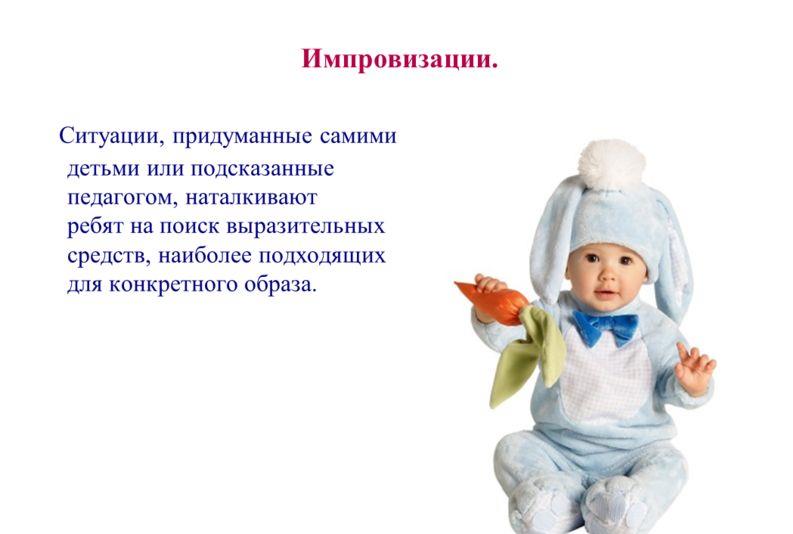 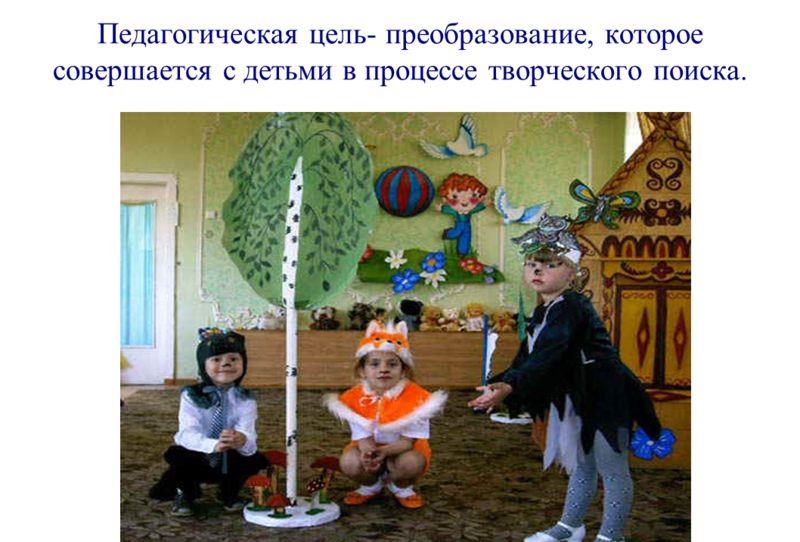 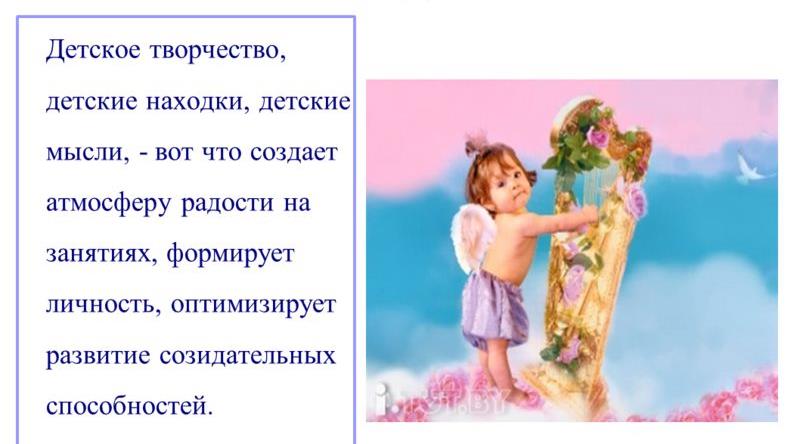